Trough the Pages of British Literature
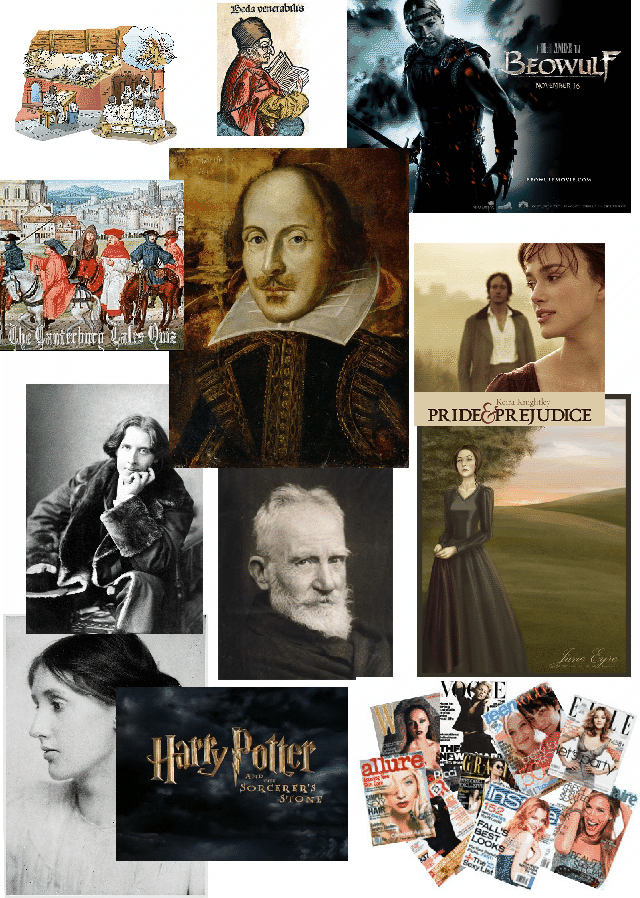 Listening
Famous Writers
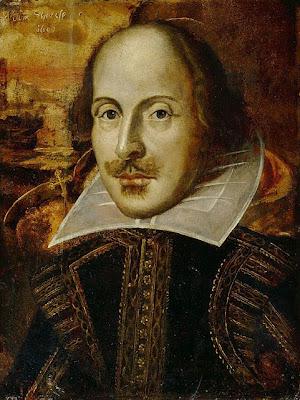 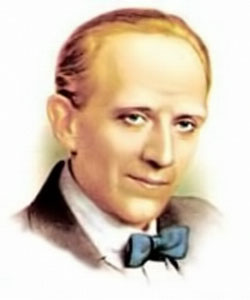 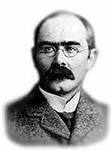 2
3
1
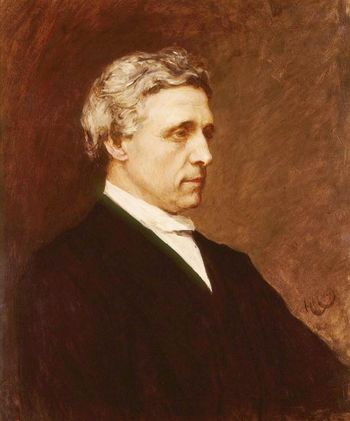 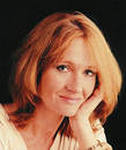 4
5
a. Joanne Rowling         b. Alan Alexander Milne          c. Lewis Carroll 

	     d. William Shakespeare              e. Rudyard Kipling
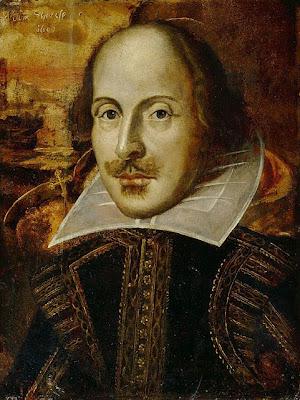 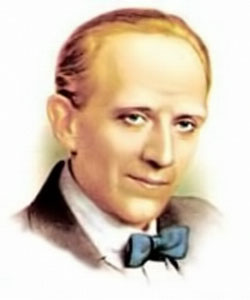 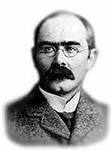 Rudyard Kipling
Alan Alexander Milne
William Shakespeare
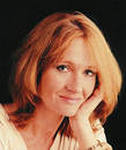 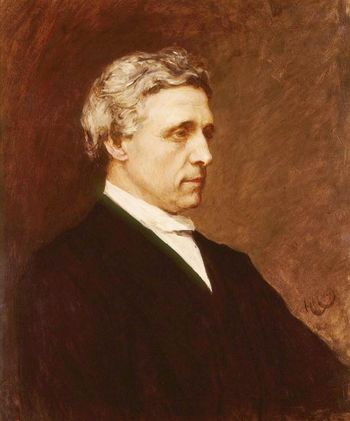 Joanne Rowling
Lewis Carroll
Book Titles
Books and Authors
Do you know?
Facts
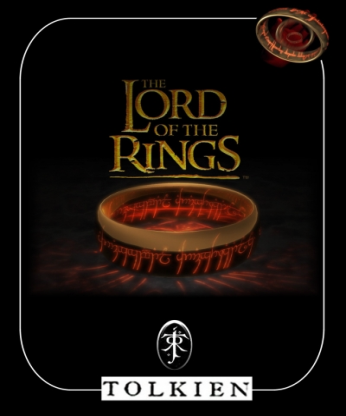 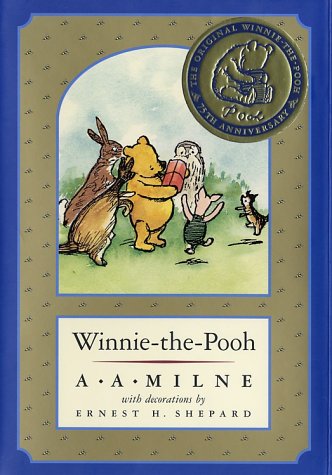 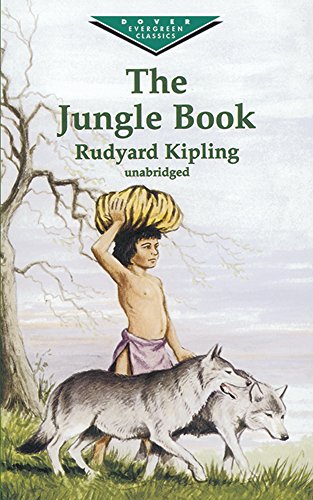 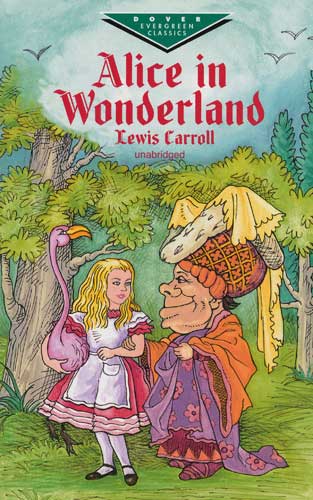 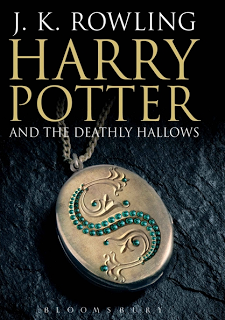 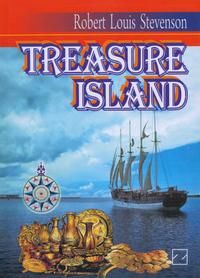 Reading a Story
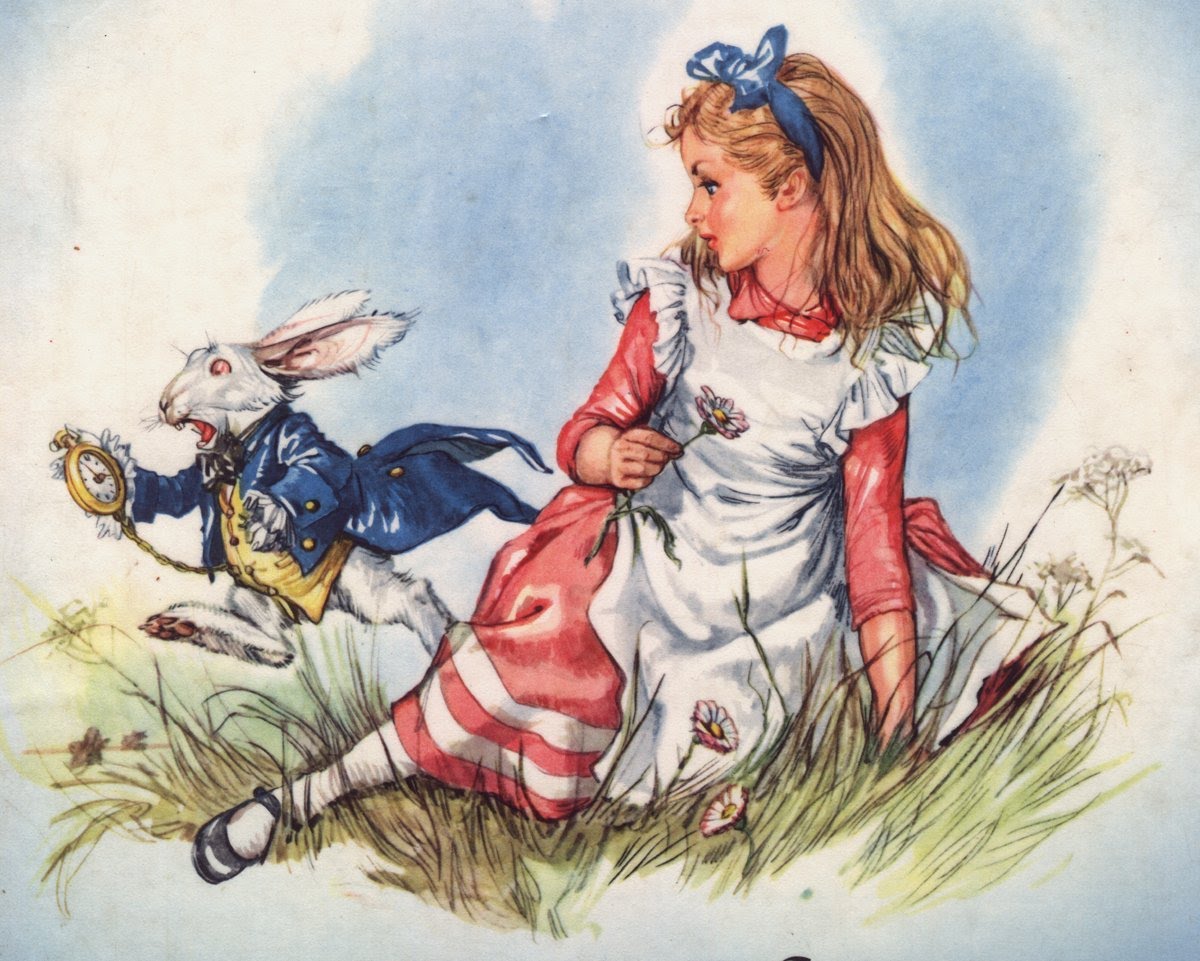 A house without books is like a room 
without windows.  
                                            Horace Mann
A good book is the best of friends, thesame today and forever. ...                                             Martin Tupper